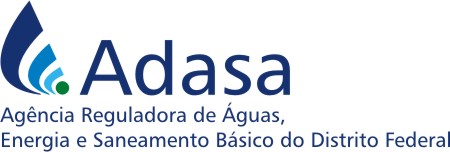 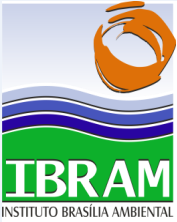 Maio/2015
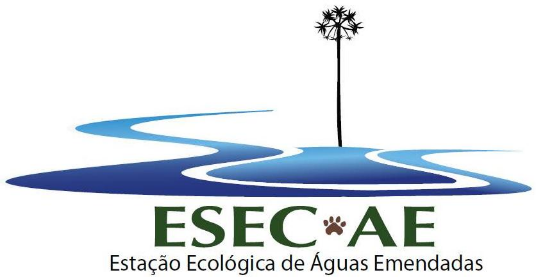 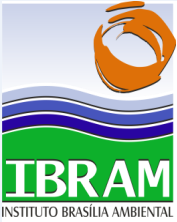 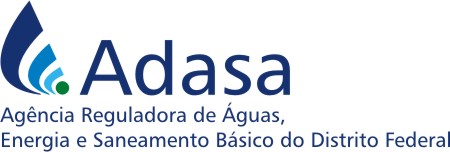 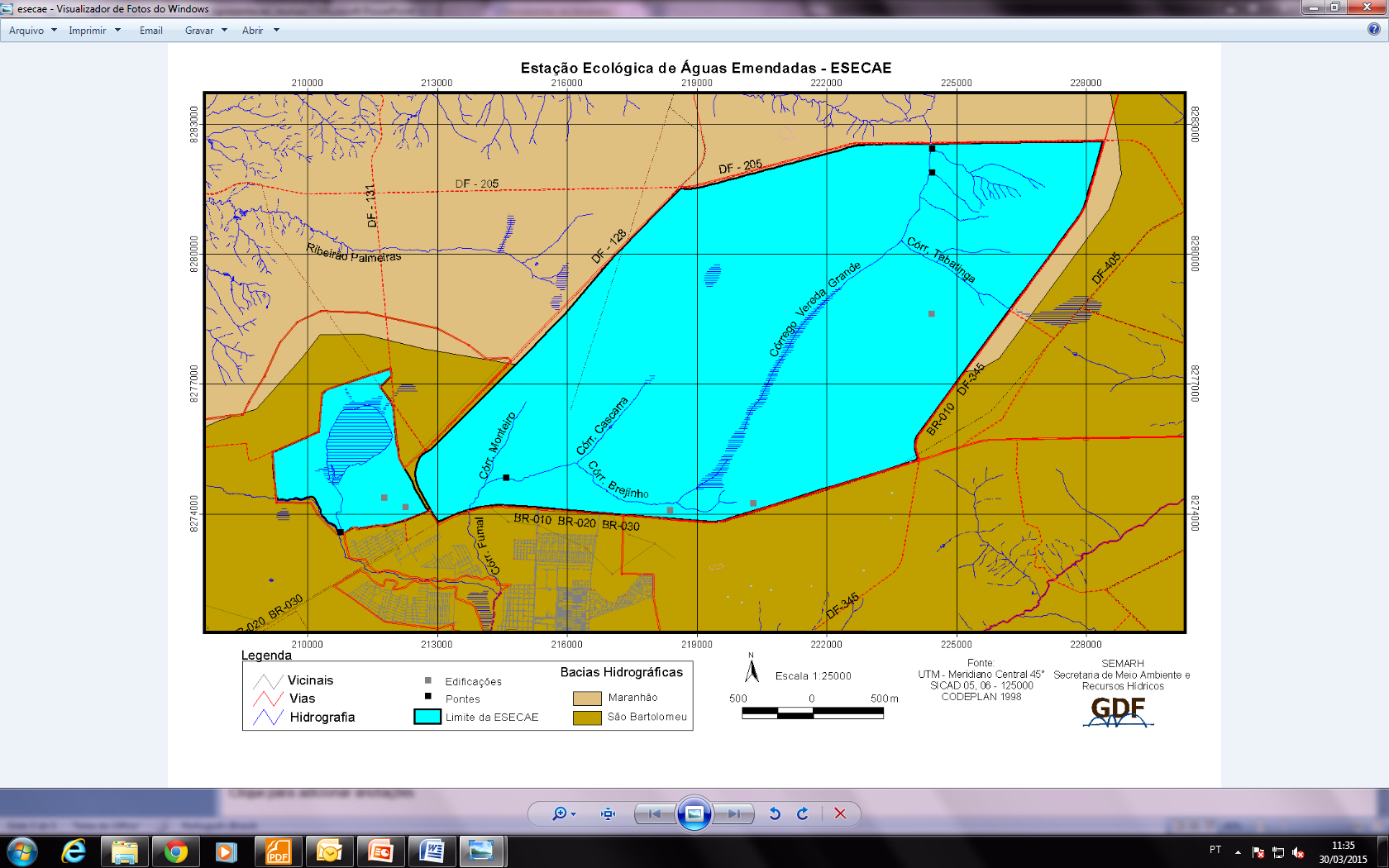 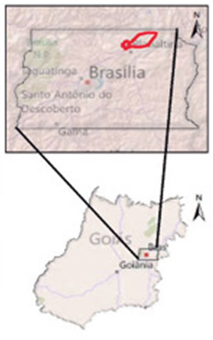 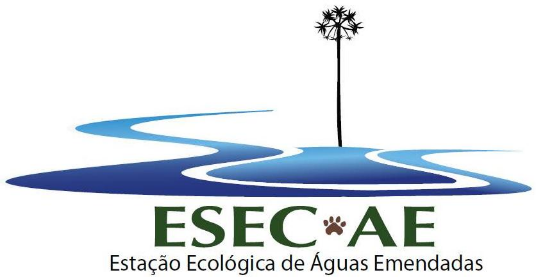 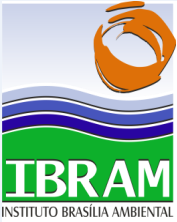 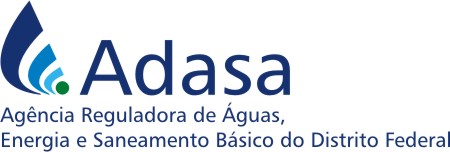 Histórico
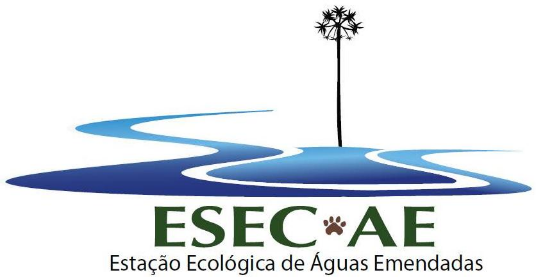 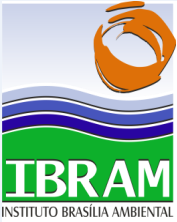 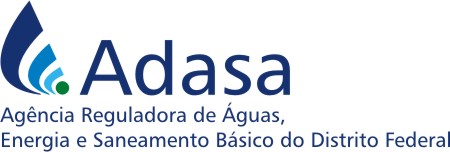 Plano de Manejo (2009)
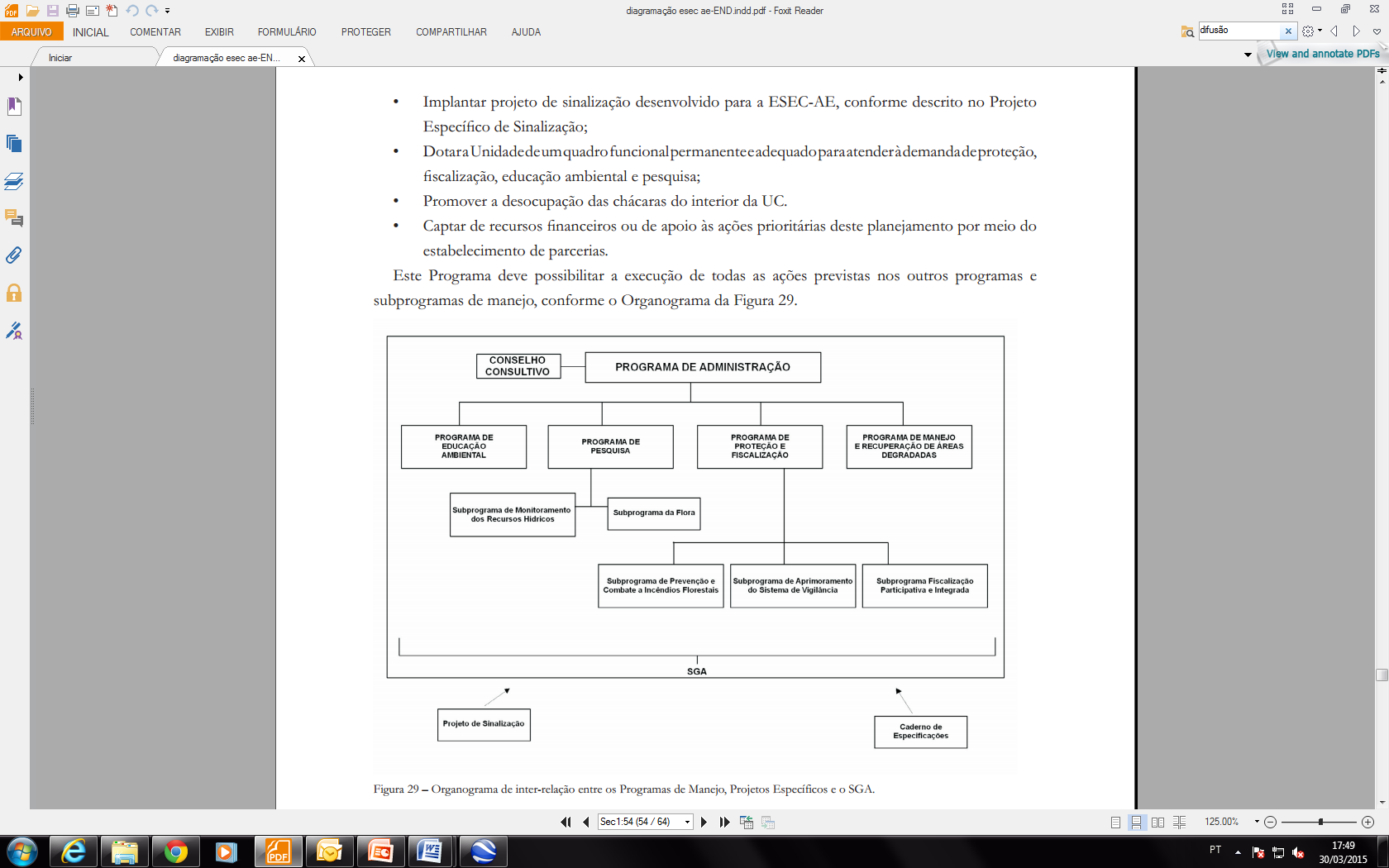 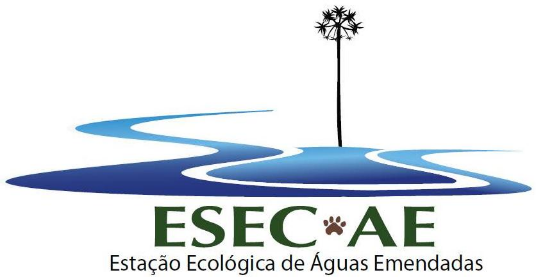 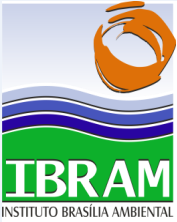 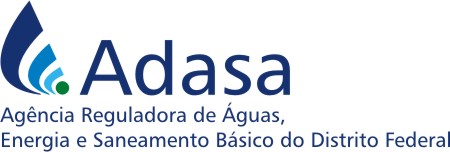 Acordo de Cooperação Técnica
Assinado em 2014 (ADASA & IBRAM);

Objetivo: execução do Plano de Manejo da ESEC-AE e fortalecimento de parcerias para a melhoria da gestão;

Unidade Gestora de Programa – UGP.
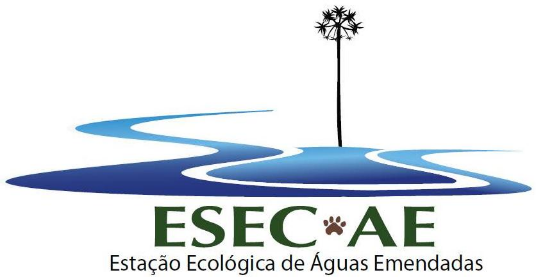 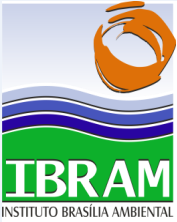 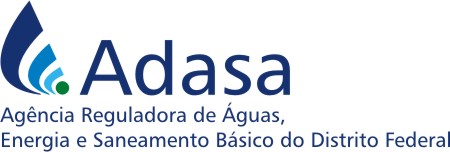 Grupos de Trabalho
Estabelecer agenda de reuniões;
 Acompanhar as atividades desenvolvidas.
Integrar esforços;
 Não há repasse de recursos financeiros;
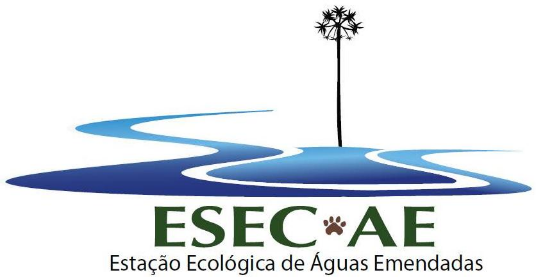 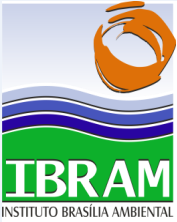 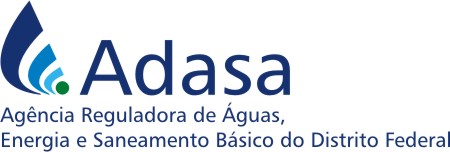 GT1 - Revisão Plano de Manejo
Diagnóstico da zona de amortecimento;

Revisão dos programas de manejo;

Ações concretas para a zona de amortecimento.
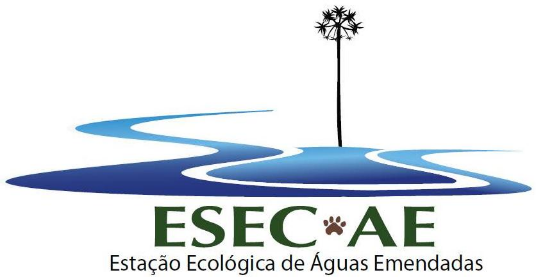 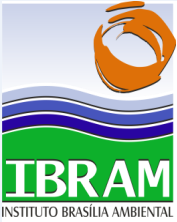 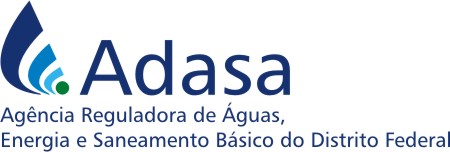 GT2 - Gestão de Recursos Hídricos
Manter a integridade dos recursos hídricos que ocorrem na ESEC-AE;

Monitoramento e estudo das águas emendadas;

Fiscalização e regularização de poços na região.
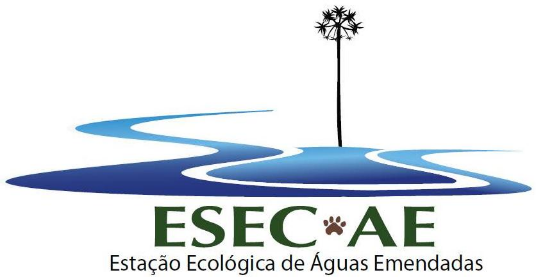 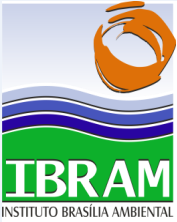 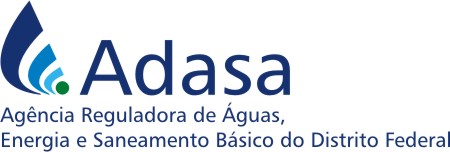 GT3 - Educação Ambiental
Trabalho específico nas escolas de Planaltina e região;

Diversificação do público visitante na ESEC-AE;

Propiciar ambiente para a educação continuada da comunidade do entorno/produtores rurais, estimulando práticas sustentáveis.
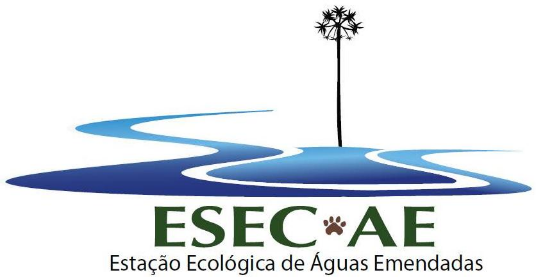 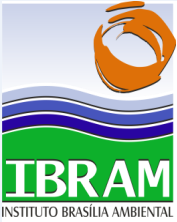 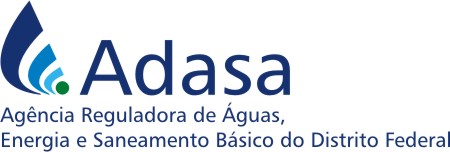 GT4 - Prevenção e Combate a Incêndios
Utilizar as melhores práticas no combate a incêndios;

Realizar a articulação entre os órgãos envolvidos;

Estimular a utilização de técnicas alternativas de manejo do solo, de forma a minimizar a ocorrência de queimadas.
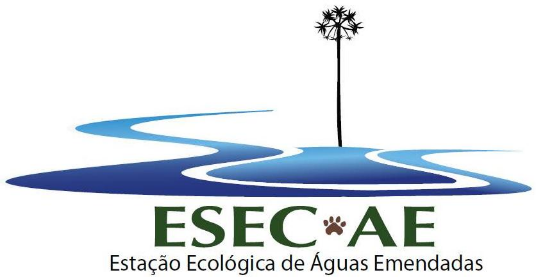 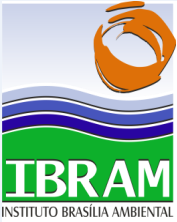 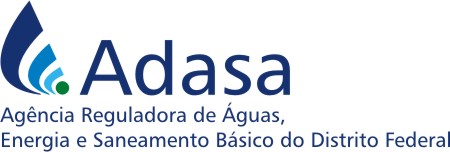 Objetivos para a Estação Ecológica
Manter integridade da Zona Núcleo da Reserva da Biosfera;

Preservar o fenômeno das águas emendadas;

Reforçar a vocação para pesquisa científica;

Ser um pólo de difusão de tecnologias (estudos/criação/difusão) para mitigação de problemas socioambientais.
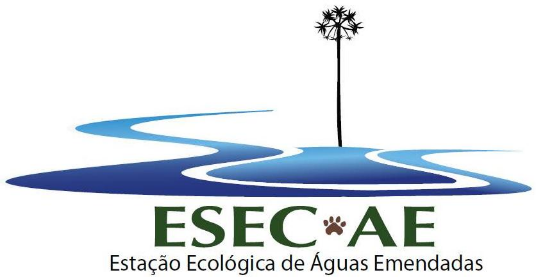 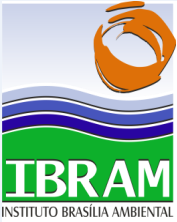 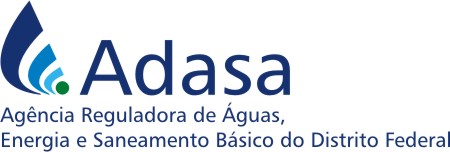 Fórum Mundial da Água – Brasília/Brasil 2018
Meta: Apresentar a ESEC-AE como modelo para a gestão dos recursos hídricos no Brasil e no mundo.
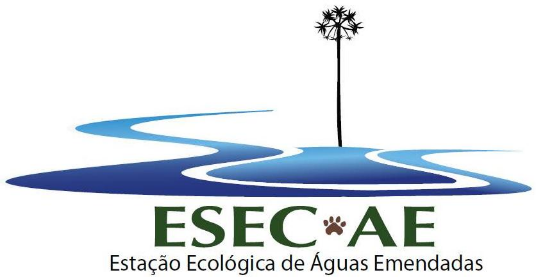 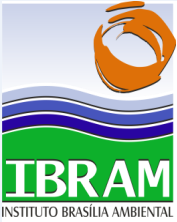 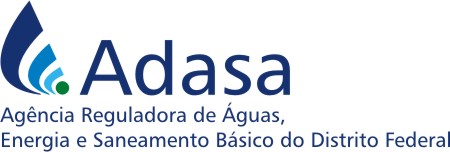 Obrigado!
UGP Águas Emendadas